Martin Scorsese
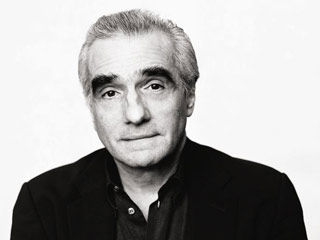 By Szymon Rosiak
Martin Scorsese (ur. 17 listopada 1942 w Nowym Jorku) – amerykański reżyser, scenarzysta, montażysta, aktor i producent filmowy.
Biografia
Martin Scorsese jest jednym z najwybitniejszych reżyserów światowego kina. Pytany, często wspomina, iż filmy były jego pasją od najmłodszych lat. Jednakże, zanim podjął decyzję by studiować w szkole filmowej, wstąpił do seminarium duchownego z zamiarem zostania księdzem. Zrezygnował z tego zamiaru i rozpoczął naukę na nowojorskim uniwersytecie, gdzie kształcił się w sztuce filmowej. Podczas studiów nakręcił kilka filmów, z które przyniosły mu duże zainteresowanie krytyków. Tymi filmami były: "It's Not Just You, Murray" i "Who's That Knocking at My Door„. Ostatni z wymienionych filmów trafił nawet na duże ekrany wywołując spore zainteresowanie widzów.
 W 1973 r. Scorsese wyreżyserował "Ulice nędzy„- film który otworzył mu drzwi do światowej kariery. 
W 1976 r.  otrzymał swoją pierwszą ważną nagrodę - Złotą Palmę, za film "Taksówkarz".
 Od tamtej pory Scorsese pozostaje w czołówce najlepszych twórców światowego kina; jest także   twórcą telewizyjnym- ma na swoim koncie kilka odcinków seriali, reklamówek a także teledysk do piosenki Michela Jacksona "Bad".
Producent i reżyser prawie 30 filmów, w tym:
Hugo i jego wynalazek (Hugo) - 2011 - reżyseria i produkcja
Wyspa tajemnic (Shutter Island) - 2010 - reżyseria
Infiltracja (The Departed) - 2006 - reżyseria
Aviator (The Aviator) - 2004 - reżyseria, producent wykonawczy
Gangi Nowego Jorku (Gangs of New York) - 2002 - reżyseria
Ciemna strona miasta (Bringing Out the Dead) - 1999 - reżyseria
Kundun - życie Dalaj Lamy (Kundun) - 1997 - reżyseria
Kasyno (Casino) - 1995 - reżyseria, scenariusz
Ślepy zaułek (Clockers) - 1995 - produkcja
Wiek niewinności (The Age of Innocence) - 1993 - reżyseria, scenariusz
Przylądek strachu (Cape Fear) - 1991 - reżyseria
Chłopcy z ferajny (Goodfellas) - 1990 - reżyseria, scenariusz,
Ostatnie kuszenie Chrystusa (The Last Temptation of Christ) - 1988 - reżyseria
Kolor pieniędzy (The Color of Money) - 1986 - reżyseria
Po godzinach (After Hours) - 1985 - reżyseria
Taksówkarz (Taxi Driver) - 1976 - reżyseria
Jako aktor wystąpił w filmach:
Rybki z ferajny (Shark Tale) - 2004
Muza (The Muse) - 1999
Quiz Show - 1994
Czarna lista Hollywood - 1991
Około północy - 1986
Taksówkarz (Taxi Driver) - 1976
Kto puka do moich drzwi? (Who's That Knocking at My Door?) - 1967
Nagrody
Oscary:
2 nagrody, 10 nominacji
(2012) Najlepszy film - Hugo i jego wynalazek (nominacja)
(2012) Najlepszy reżyser - Hugo i jego wynalazek (nominacja)
(2007) Najlepszy film – Infiltracja (oscar)
(2007) Najlepszy reżyser – Infiltracja  (oscar)
(2005) Najlepszy film – Aviator (nominacja)
(2005) Najlepszy reżyser – Aviator (nominacja)
(2003) Najlepszy reżyser - Gangi Nowego Jorku (nominacja)
(1994) Najlepszy scenariusz Adaptowany - Wiek niewinności (nominacja)
(1991) Najlepszy reżyser - Chłopcy z ferajny (nominacja)
(1991) Najlepszy scenariusz Adaptowany - Chłopcy z ferajny (nominacja)
(1989) Najlepszy reżyser - Ostatnie kuszenie Chrystusa (nominacja)
(1981) Najlepszy reżyser - Wściekły byk (nominacja)
Złote Globy:
4 nagrody, 8 nominacji
(2012) Najlepszy film – Dramat - Hugo i jego wynalazek (nominacja)
(2012) Najlepszy reżyser - Hugo i jego wynalazek (Złoty Glob)
(2007) Najlepszy film – Dramat – Infiltracja (nominacja)
(2007) Najlepszy reżyser – Infiltracja (Złoty Glob)
(2005) Najlepszy film – Dramat – Aviator (Złoty Glob)
(2005) Najlepszy reżyser – Aviator (nominacja)
(2003) Najlepszy reżyser - Gangi Nowego Jorku (Złoty Glob)
(1996) Najlepszy reżyser – Kasyno (nominacja)
(1994) Najlepszy Reżyser – Wiek niewinności (nominacja)
(1991) Najlepszy Reżyser - Chłopcy z ferajny (nominacja)
(1991) Najlepszy Scenariusz - Chłopcy z ferajny (nominacja)
(1981) Najlepszy Reżyser - Wściekły byk (nominacja)
Bibliografia
Filweb.pl
wikipedia.pl
film.wp.pl